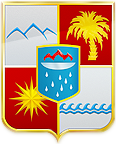 ДЕПАРТАМЕНТ ПО ОХРАНЕ ОКРУЖАЮЩЕЙ СРЕДЫ, ЛЕСОПАРКОВОМУ, СЕЛЬСКОМУ ХОЗЯЙСТВУ И ПРОМЫШЛЕННОСТИ
О мерах борьбы с карантинным вредителем американской белой бабочкой на территории 
города-курорта Сочи
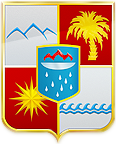 ДЕПАРТАМЕНТ ПО ОХРАНЕ ОКРУЖАЮЩЕЙ СРЕДЫ, ЛЕСОПАРКОВОМУ, СЕЛЬСКОМУ ХОЗЯЙСТВУ И ПРОМЫШЛЕННОСТИ
Американская белая бабочка – Hyphantria cunea Drury
Карантинный вредитель на основании
 приказа Министерства сельского хозяйства РФ 
от 15.12.2014 г. № 501 
 постановления Совета Евразийской экономической комиссии 
от 30 ноября 2016 г. № 158
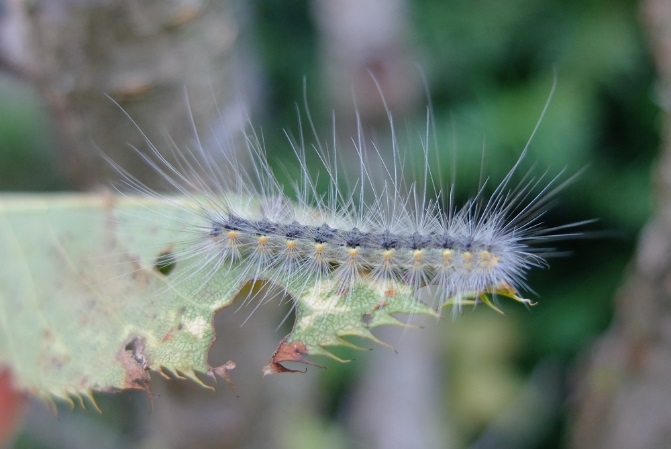 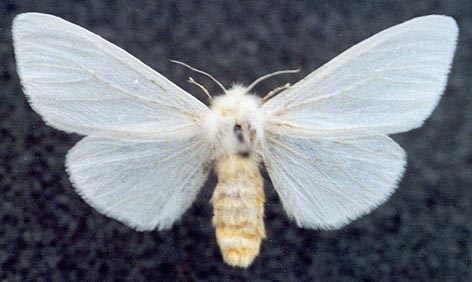 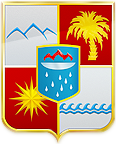 ДЕПАРТАМЕНТ ПО ОХРАНЕ ОКРУЖАЮЩЕЙ СРЕДЫ, ЛЕСОПАРКОВОМУ, СЕЛЬСКОМУ ХОЗЯЙСТВУ И ПРОМЫШЛЕННОСТИ
Американская белая бабочка – Hyphantria cunea Drury
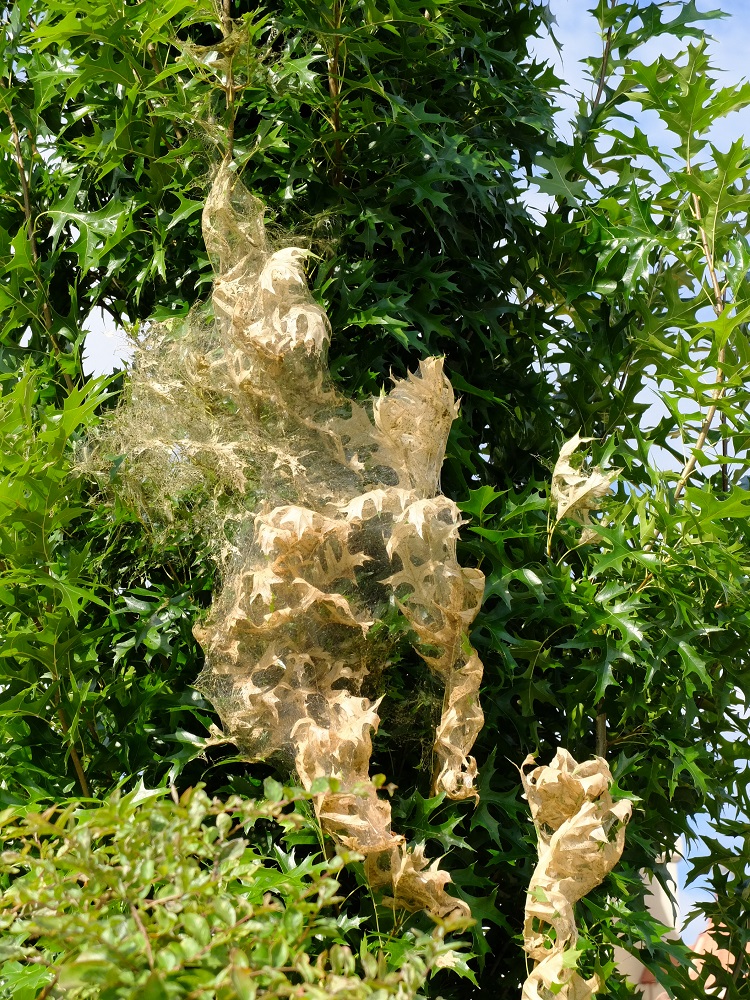 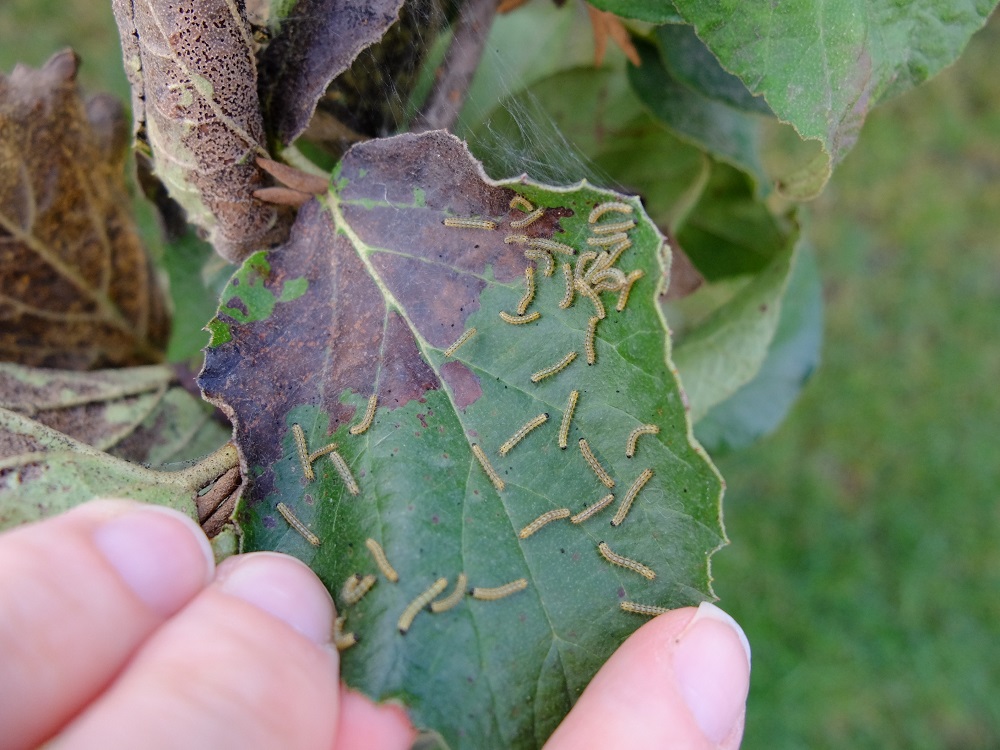 Цикл развития
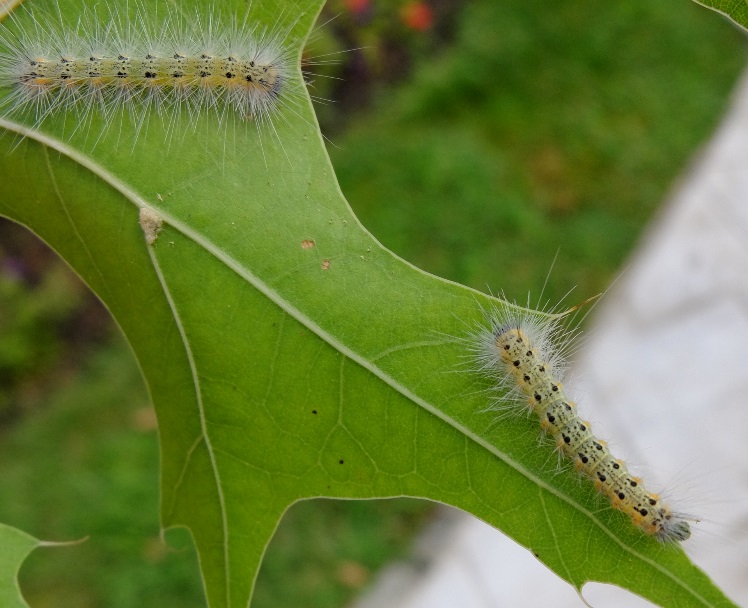 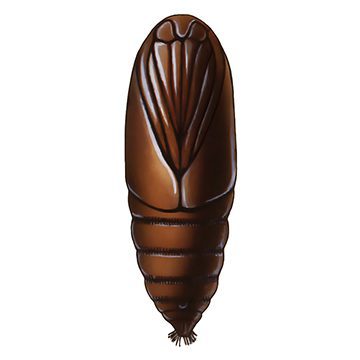 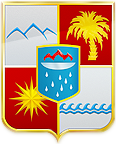 ДЕПАРТАМЕНТ ПО ОХРАНЕ ОКРУЖАЮЩЕЙ СРЕДЫ, ЛЕСОПАРКОВОМУ, СЕЛЬСКОМУ ХОЗЯЙСТВУ И ПРОМЫШЛЕННОСТИ
Американская белая бабочка – Hyphantria cunea Drury
2 генерации: первая – в мае – июле; вторая – в июле – сентябре.
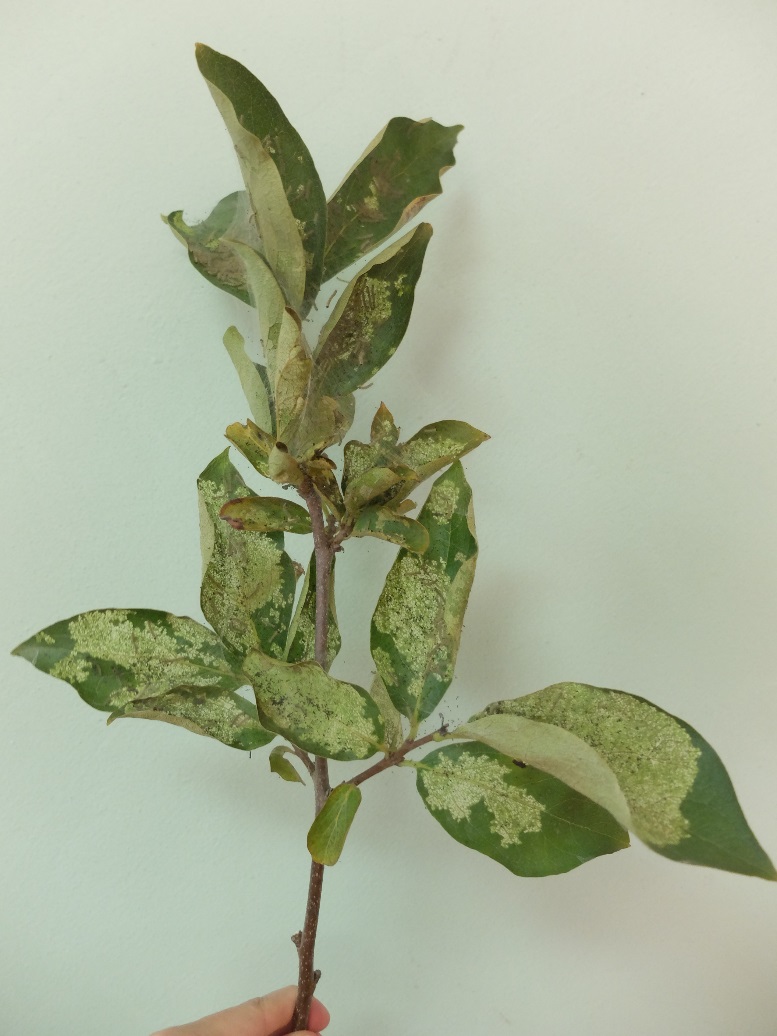 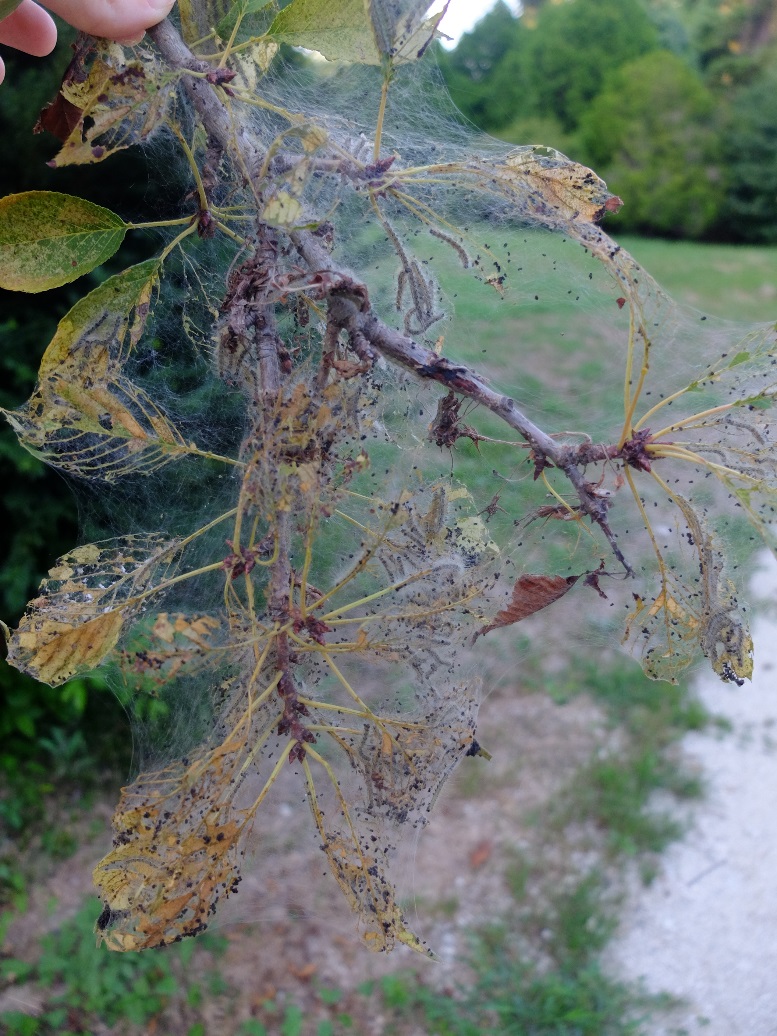 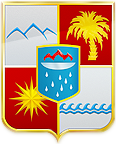 ДЕПАРТАМЕНТ ПО ОХРАНЕ ОКРУЖАЮЩЕЙ СРЕДЫ, ЛЕСОПАРКОВОМУ, СЕЛЬСКОМУ ХОЗЯЙСТВУ И ПРОМЫШЛЕННОСТИ
Американская белая бабочка – Hyphantria cunea Drury
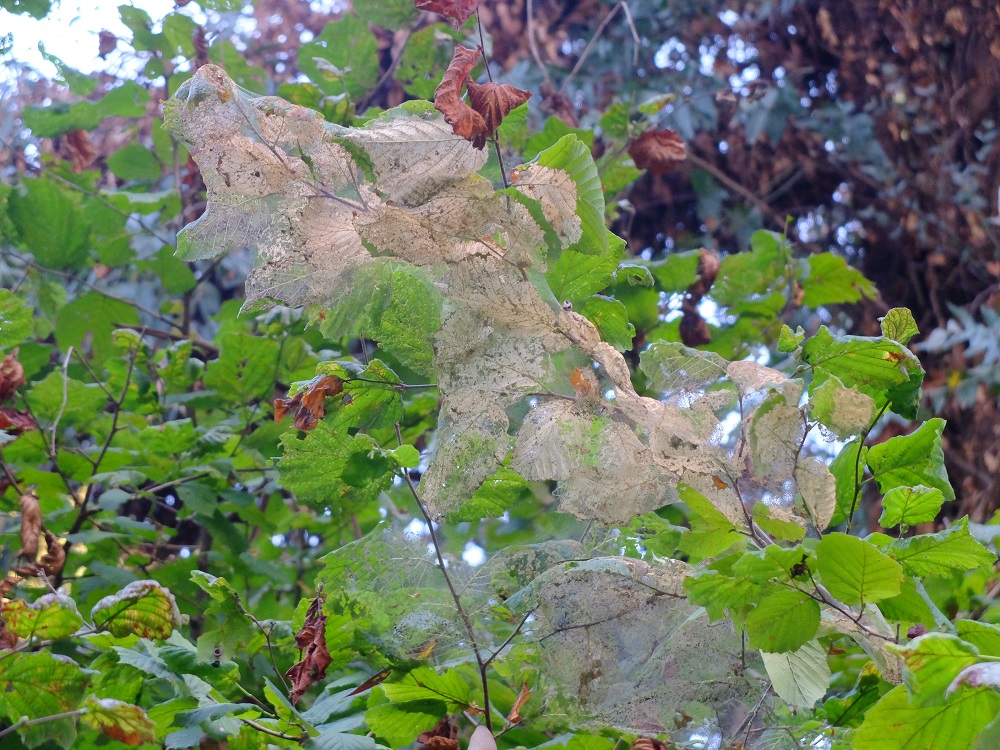 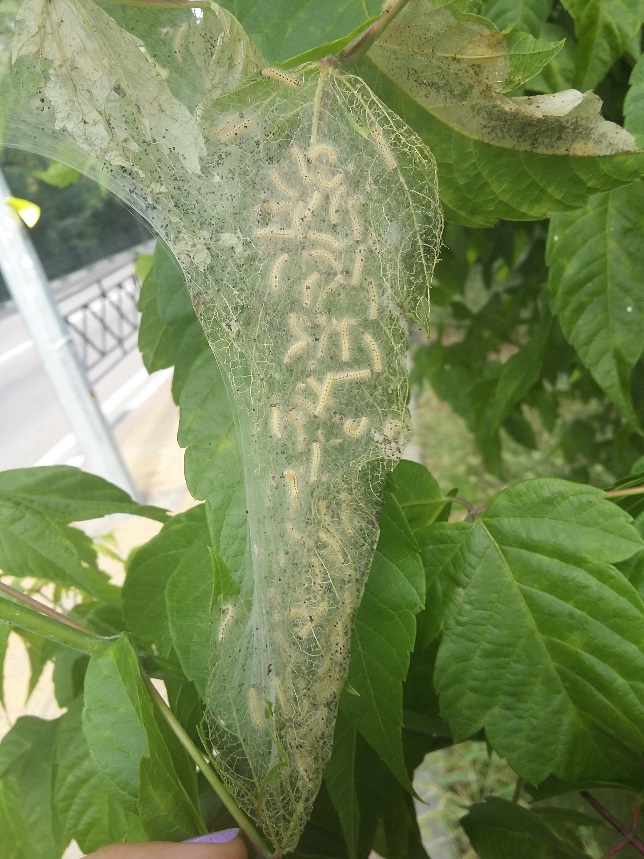 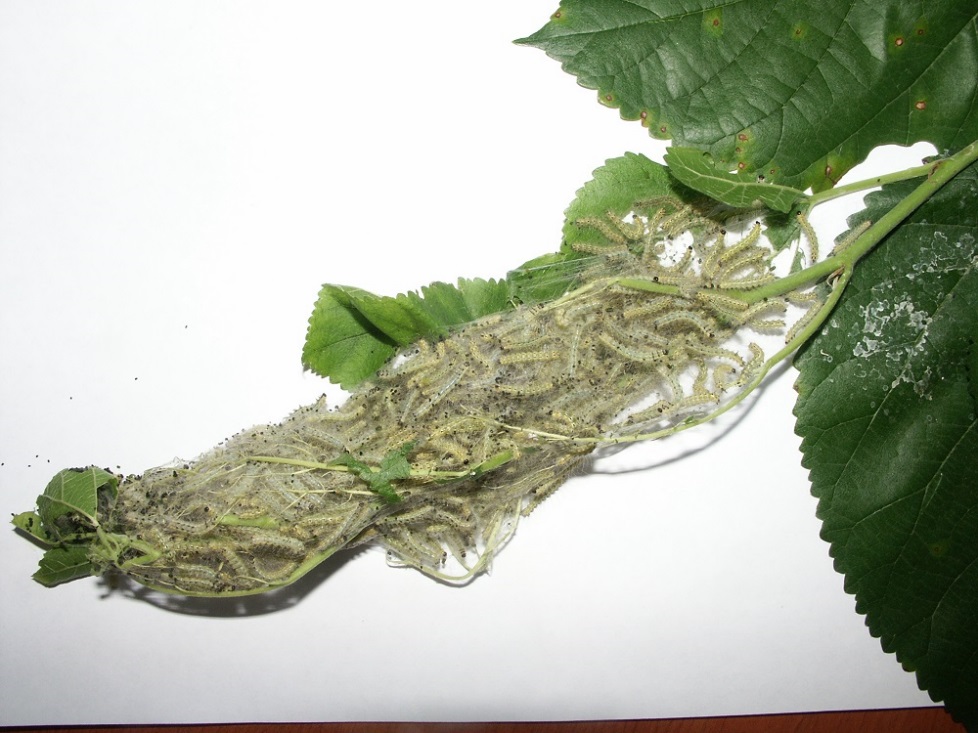 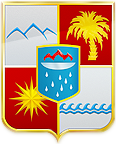 ДЕПАРТАМЕНТ ПО ОХРАНЕ ОКРУЖАЮЩЕЙ СРЕДЫ, ЛЕСОПАРКОВОМУ, СЕЛЬСКОМУ ХОЗЯЙСТВУ И ПРОМЫШЛЕННОСТИ
Американская белая бабочка – Hyphantria cunea Drury
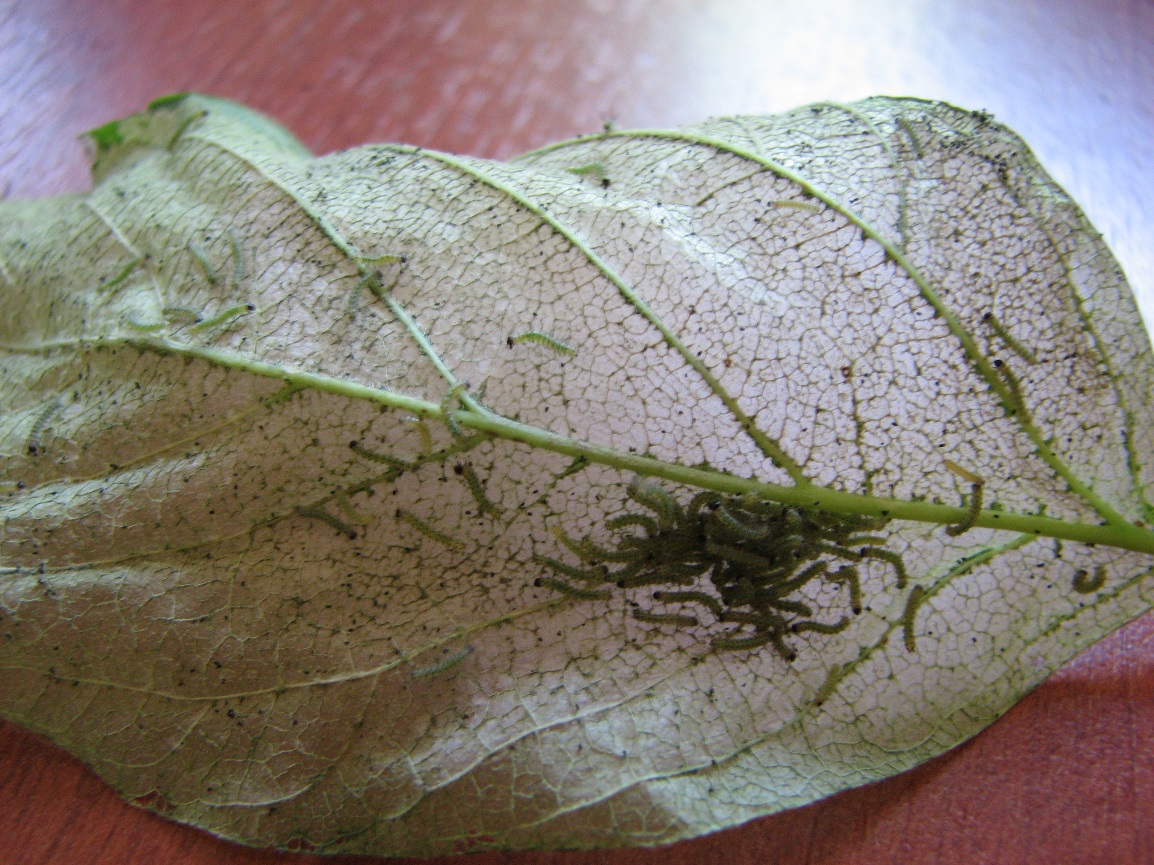 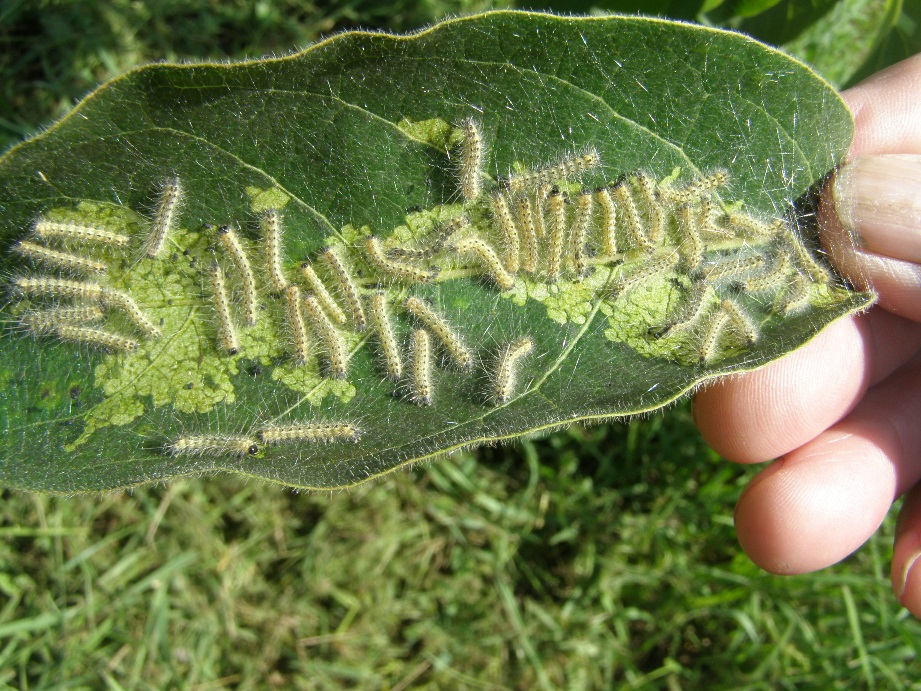 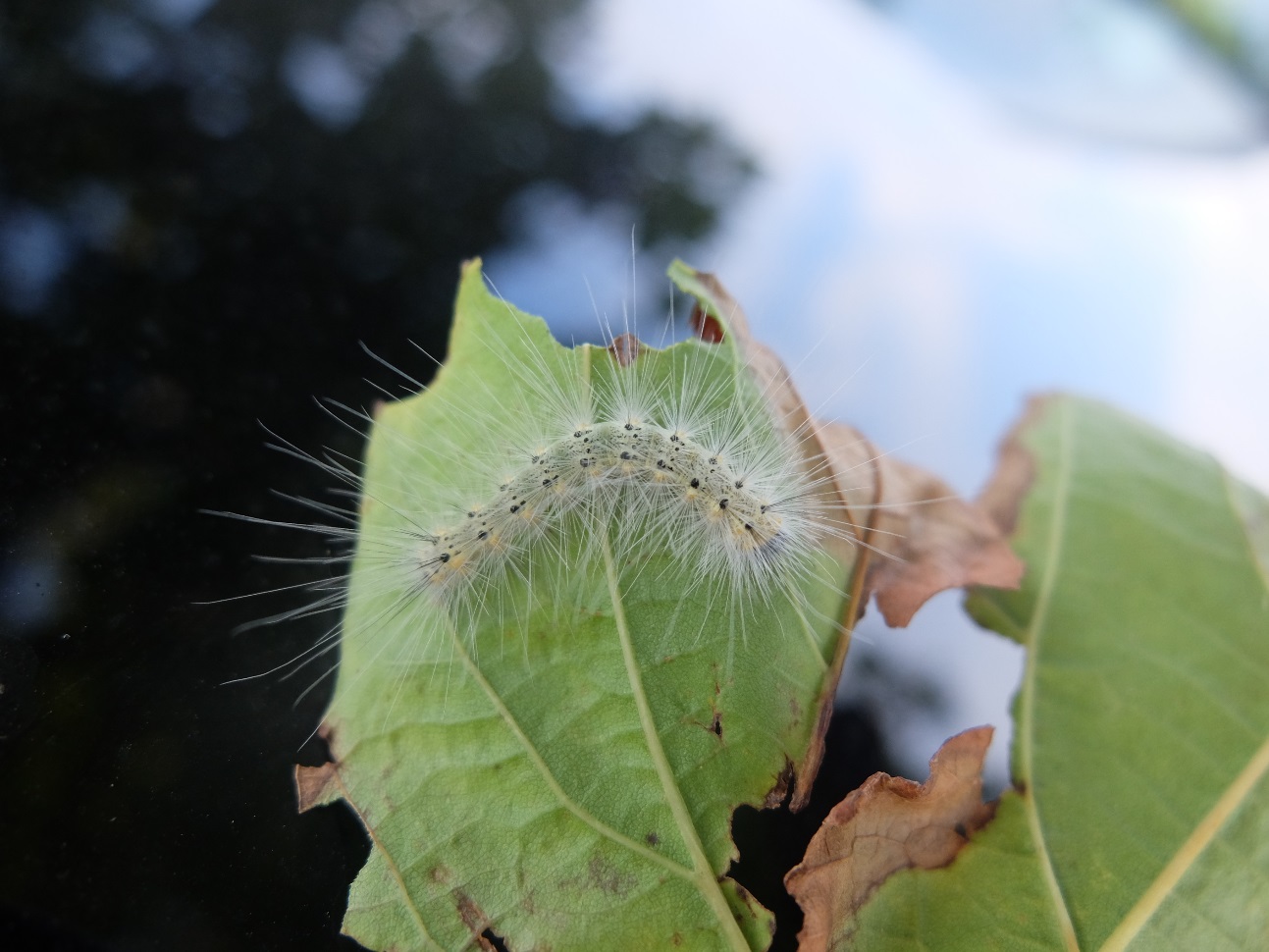 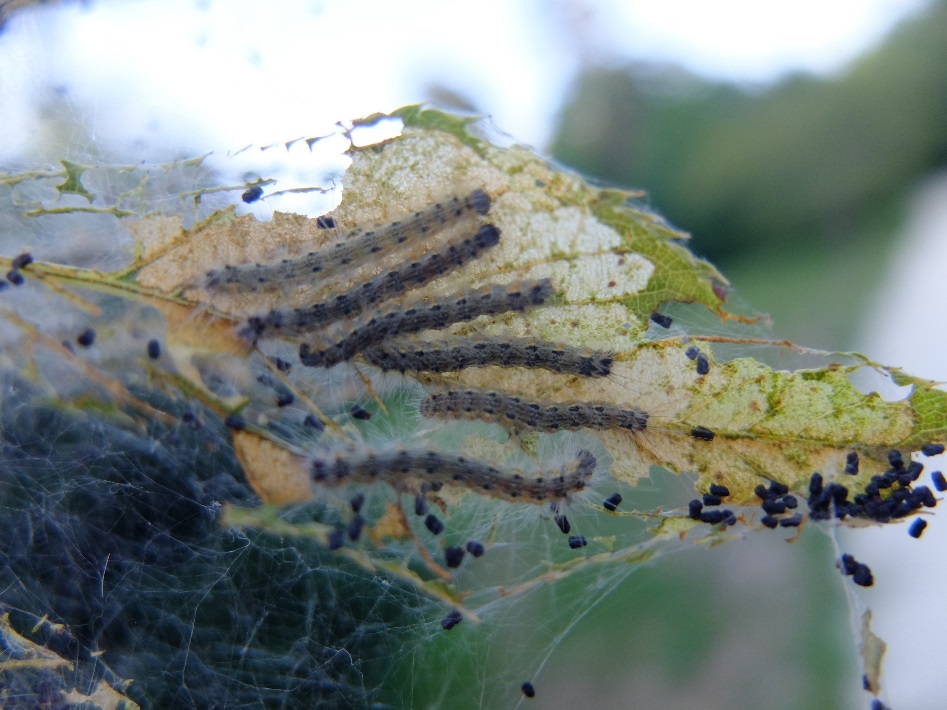 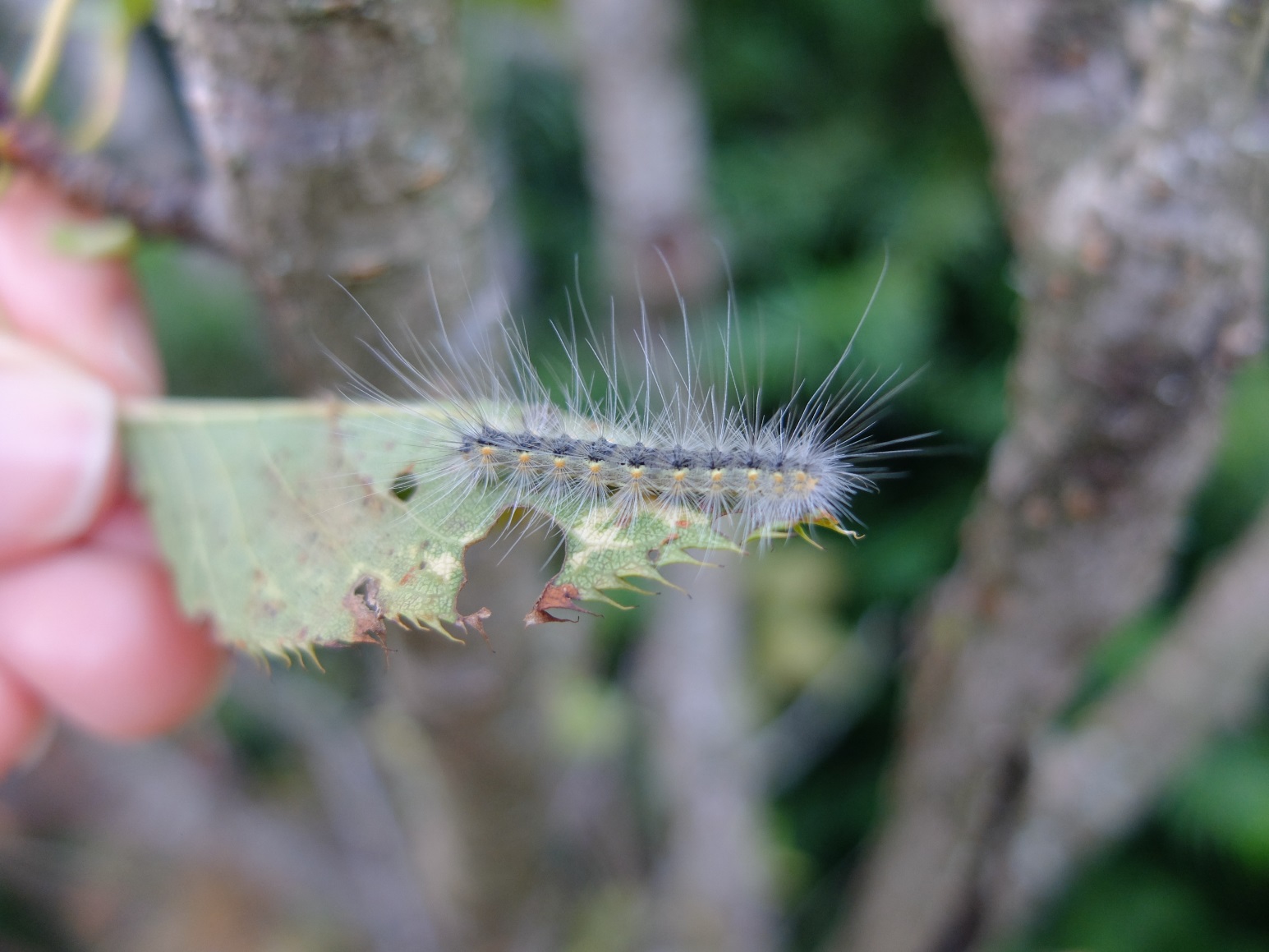 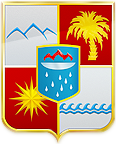 ДЕПАРТАМЕНТ ПО ОХРАНЕ ОКРУЖАЮЩЕЙ СРЕДЫ, ЛЕСОПАРКОВОМУ, СЕЛЬСКОМУ ХОЗЯЙСТВУ И ПРОМЫШЛЕННОСТИ
Американская белая бабочка – Hyphantria cunea Drury
Агротехнический метод защиты
Очистка деревьев от старой коры, уборка опавших листьев и растительных остатков, осенняя перекопка почвы под кроной деревьев. Сбор и сжигание гнезд с гусеницами. 
При высокой численности создание на стволах кормовых пород ловчих поясов из бумаги, намазанной садовым клеем.
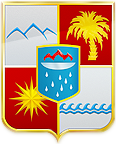 ДЕПАРТАМЕНТ ПО ОХРАНЕ ОКРУЖАЮЩЕЙ СРЕДЫ, ЛЕСОПАРКОВОМУ, СЕЛЬСКОМУ ХОЗЯЙСТВУ И ПРОМЫШЛЕННОСТИ
Американская белая бабочка – Hyphantria cunea Drury
Биологический метод защиты
Против гусениц первых возрастов – бактериальный препарат Лепидоцид, СК (на основе спор бактерии Bacillus thuringiensis var. kurstaki, 20-30 мл препарата на 10 л воды). Срок ожидания пять дней, что позволяет производить обработку незадолго до сбора урожая. Не накапливается в растениях, в том числе в плодах.
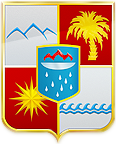 ДЕПАРТАМЕНТ ПО ОХРАНЕ ОКРУЖАЮЩЕЙ СРЕДЫ, ЛЕСОПАРКОВОМУ, СЕЛЬСКОМУ ХОЗЯЙСТВУ И ПРОМЫШЛЕННОСТИ
Американская белая бабочка – Hyphantria cunea Drury
Химический метод защиты 
В течение вегетации применяются инсектициды 
Децис Профи, ВДГ (0,5 г препарата на 10 л воды), 
Каратэ Зеон, МКС (4 мл препарата на 10 л воды), 
Фастак, КЭ (2-3 мл препарата на 10 л воды), 
Конфидор Экстра, ВДГ (1,5 г препарата на 10 л воды), 
а также гормональный препарат, регулирующий рост и развитие личинок, Димилин, ВДГ (3-6 г на 10 л воды).
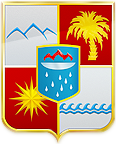 ДЕПАРТАМЕНТ ПО ОХРАНЕ ОКРУЖАЮЩЕЙ СРЕДЫ, ЛЕСОПАРКОВОМУ, СЕЛЬСКОМУ ХОЗЯЙСТВУ И ПРОМЫШЛЕННОСТИ
Листовкао борьбе с американской белой бабочкой
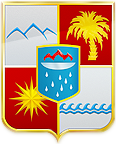 ДЕПАРТАМЕНТ ПО ОХРАНЕ ОКРУЖАЮЩЕЙ СРЕДЫ, ЛЕСОПАРКОВОМУ, СЕЛЬСКОМУ ХОЗЯЙСТВУ И ПРОМЫШЛЕННОСТИ
Состояние готовности управляющих компаний 
к проведению истребительных мероприятий
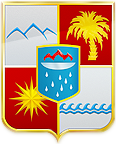 ДЕПАРТАМЕНТ ПО ОХРАНЕ ОКРУЖАЮЩЕЙ СРЕДЫ, ЛЕСОПАРКОВОМУ, СЕЛЬСКОМУ ХОЗЯЙСТВУ И ПРОМЫШЛЕННОСТИ
Состояние готовности сельхозпроизводителей к проведению истребительных мероприятий
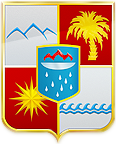 ДЕПАРТАМЕНТ ПО ОХРАНЕ ОКРУЖАЮЩЕЙ СРЕДЫ, ЛЕСОПАРКОВОМУ, СЕЛЬСКОМУ ХОЗЯЙСТВУ И ПРОМЫШЛЕННОСТИ
Состояние готовности внутригородский муниципальных районов к проведению истребительных мероприятий
Адлерский район: 
Наличие договора на обработки: ИП Кудрявцев
Хостинский район: 
Наличие договора на обработки: ООО «Агро-Р»
Центральный район: 
Наличие договора на обработки: ООО «Агро-Р»
Лазаревский район: 
Наличие договора на обработки: ООО «Агро-Р»
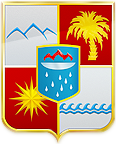 ДЕПАРТАМЕНТ ПО ОХРАНЕ ОКРУЖАЮЩЕЙ СРЕДЫ, ЛЕСОПАРКОВОМУ, СЕЛЬСКОМУ ХОЗЯЙСТВУ И ПРОМЫШЛЕННОСТИ
Телефоны для обращений
Дирекция заказчика Адлерского района Сочи Кочубей Владимир Леонтьевич            8-918-406-16-40
Дирекция заказчика Хостинского района Сочи Гаджикурбанов Шейхамир Абдуллаевич   8-918-982-36-20
Дирекция заказчика Центрального района СочиКазанкова Инна Анатольевна                  8-918-467-07-68
Дирекция заказчика Лазаревского района СочиНабережный Валентин Юрьевич            8-988-236-22-77

Горячая линия Департамента по охране окружающей среды, лесопаркового, сельского хозяйства и промышленности администрации г. Сочи                                          				8-8622-260-81-15
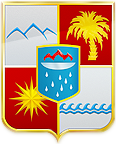 ДЕПАРТАМЕНТ ПО ОХРАНЕ ОКРУЖАЮЩЕЙ СРЕДЫ, ЛЕСОПАРКОВОМУ, СЕЛЬСКОМУ ХОЗЯЙСТВУ И ПРОМЫШЛЕННОСТИ
Адреса магазинов по продаже препаратов от американской белой бабочки  на территории города Сочи
Адлерский район
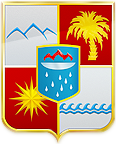 ДЕПАРТАМЕНТ ПО ОХРАНЕ ОКРУЖАЮЩЕЙ СРЕДЫ, ЛЕСОПАРКОВОМУ, СЕЛЬСКОМУ ХОЗЯЙСТВУ И ПРОМЫШЛЕННОСТИ
Адреса магазинов по продаже препаратов от американской белой бабочки  на территории города Сочи
Хостинский район
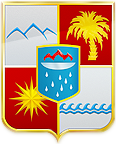 ДЕПАРТАМЕНТ ПО ОХРАНЕ ОКРУЖАЮЩЕЙ СРЕДЫ, ЛЕСОПАРКОВОМУ, СЕЛЬСКОМУ ХОЗЯЙСТВУ И ПРОМЫШЛЕННОСТИ
Адреса магазинов по продаже препаратов от американской белой бабочки на территории города Сочи
Центральный район
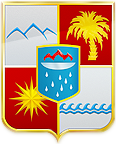 ДЕПАРТАМЕНТ ПО ОХРАНЕ ОКРУЖАЮЩЕЙ СРЕДЫ, ЛЕСОПАРКОВОМУ, СЕЛЬСКОМУ ХОЗЯЙСТВУ И ПРОМЫШЛЕННОСТИ
Адреса магазинов по продаже препаратов от американской белой бабочки на территории города Сочи
Лазаревский район
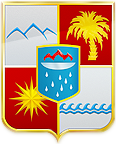 ДЕПАРТАМЕНТ ПО ОХРАНЕ ОКРУЖАЮЩЕЙ СРЕДЫ, ЛЕСОПАРКОВОМУ, СЕЛЬСКОМУ ХОЗЯЙСТВУ И ПРОМЫШЛЕННОСТИ
Адреса садовых центров (торгуют препаратами от американской белой бабочки  на территории города Сочи)
ул. Транспортная, 76/6                      			8-918-911-27-10
ул. Кипарисовая, 1 						8-918-104-04-01    
Старая Мацеста, ул. Береговая «Соцветие» 		8-918-047-83-33
ул. Транспортная, 11, Садовый центр                         	8-918-911-27-10
ул. Яна Фабрициуса, 48                                            	8-918-004-17-49
ул. 20-й Горно-стрелковой дивизии, 16          		8-918-406-15-95
Лазаревское, ул. Калараш, 60А, магазин «Цветы» 	8-988-149-85-14
Лазаревское, ул. Победы, 71, магазин «Деметра» 	8-918-903-51-76
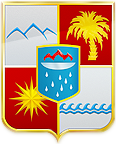 ДЕПАРТАМЕНТ ПО ОХРАНЕ ОКРУЖАЮЩЕЙ СРЕДЫ, ЛЕСОПАРКОВОМУ, СЕЛЬСКОМУ ХОЗЯЙСТВУ И ПРОМЫШЛЕННОСТИ
Организации оказывающие услуги по обработке насаждений от американской белой бабочки
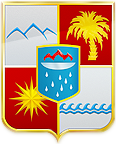 ДЕПАРТАМЕНТ ПО ОХРАНЕ ОКРУЖАЮЩЕЙ СРЕДЫ, ЛЕСОПАРКОВОМУ, СЕЛЬСКОМУ ХОЗЯЙСТВУ И ПРОМЫШЛЕННОСТИ
Консультации по вопросам борьбы с карантинными видами вредных организмов можно получить:
Россельхознадзор
8-862-296-51-91
Россельхозцентр
8-918-301-12-77
НИИ цветоводства и субтропических культур
8-862-296-40-33